Critical considerations to the CI module aiming at internationalization of the MA in Early Years Education programme
Dr Jennifer Chung
Yuanyuan Dai
Chunjing Li
Unit 3: Unit 4 - Identities and Diversities: Race in ECE
Catalogue：

1. Academic articles2. Video resources3. Invited speakers4. Group discussions
Academic articles
Race ethnicity in early childhood education

Srinivasan, P. (2014) Early childhood in postcolonial Australia children’s contested identities / Prasanna Srinivasan. Basingstoke: Palgrave Macmillan.

Nazroo, J. et al. (2018) Socioemotional wellbeing of mixed race/ethnicity children in the UK and US: Patterns and mechanisms.


Finland immigrant early childhood education

Arvola, O. et al. (2017) Increasing Immigrant Children’s Participation in the Finnish Early Childhood Education Context. The European Journal of Social & Behavioural Sciences. [Online] 20 (3), 294–304.
Academic articles
Diversity in early years education

Arvola, O., Pankakoski, K., Reunamo, J., & Kyttälä, M. (2021). Culturally and linguistically diverse children’s participation and social roles in the Finnish Early Childhood Education – is play the common key? Early Child Development and Care,191(15), 2351–2363. https://doi.org/10.1080/03004430.2020.1716744
Academic articles
Anti-racism in early years education
Escayg, K. (2020). Anti‐racism in U.S. early childhood education: Foundational principles. Sociology Compass, 14(4). https://doi.org/10.1111/soc4.12764

Houston, G.(2019) Racialisation in Early Years Education: Black Children’s Stories from the Classroom. Routledge. 

Anti-bias in early years education
Sung, Y. S., Univ, G., Korea, S., & Kim, K. C. (n.d.). 04. The Case Study on an Early Childhood Teacher’s Experience in Anti-Bias Curriculum Implementation. 2.
Academic articles
Multicultural early childhood education in different context
Krogstad, K. (2016) The multicultural and multi-religious Norwegian kindergarten. Journal of religious education. [Online] 64 (1), 1–13.

Huda, M., et al.(2021) “Understanding of Multicultural Sustainability through Mutual Acceptance: Voices from Intercultural Teachers’ Previous Early Education.” Sustainability (Basel, Switzerland), vol. 13, no. 10, p. 5377., https://doi.org/10.3390/su13105377.
Academic articles
Multicultural early childhood education in different context

Ouyang, J., et al.(2021) “The Moderating Effect of South Korean Children’s Encounter with Children from Multicultural Families on the Relationship between Their Fathers' Perception of Multicultural Families and Their Racial Awareness.” Child Indicators Research, vol. 14, no. 6, pp. 2197–2210., https://doi.org/10.1007/s12187-021-09832-1.
Video Resources--Supporting stategies for practitioners
https://www.kids-konnect.com/blog/how-to-promote-anti-racism-in-early-childhood
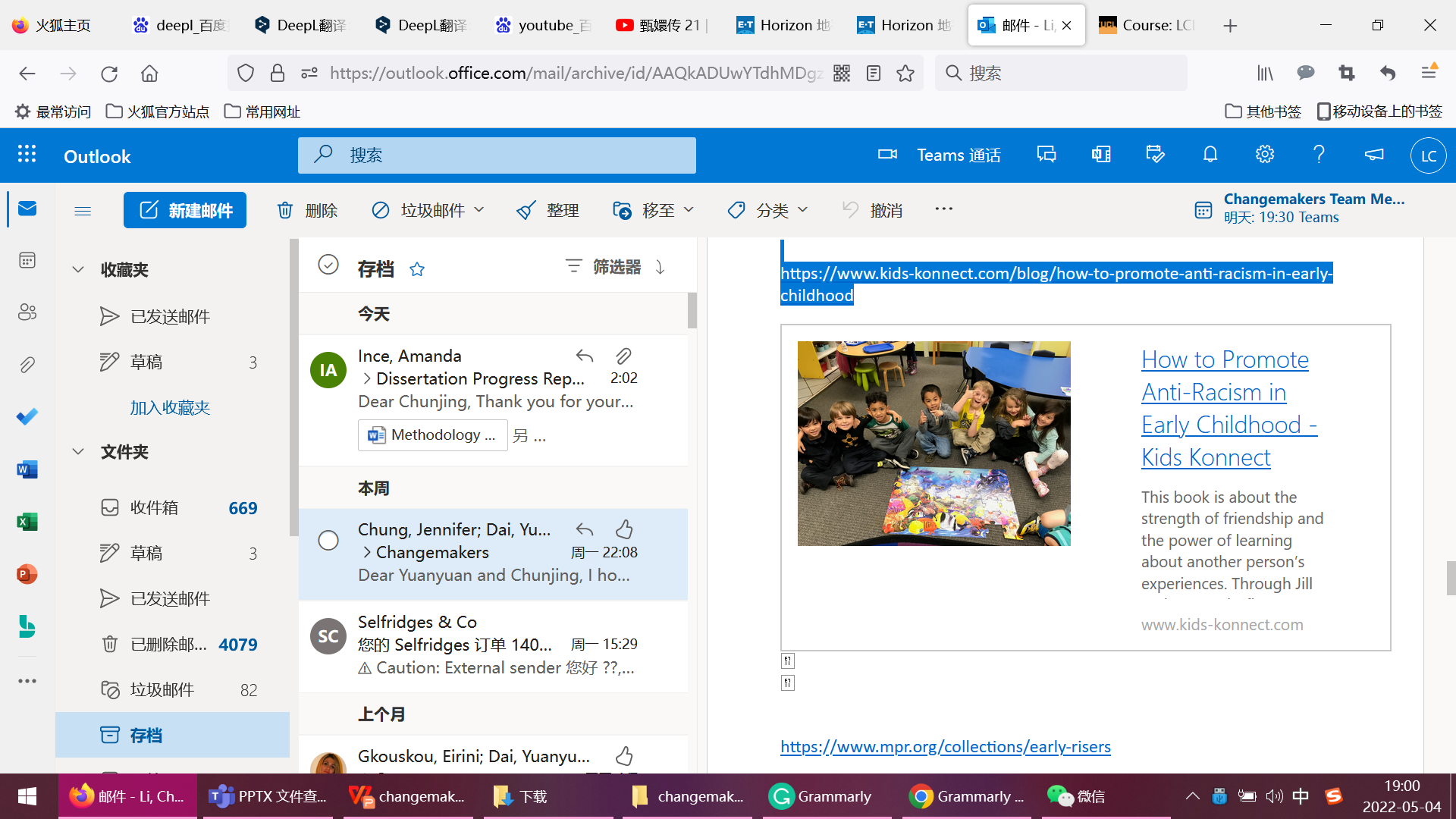 Video Resources
https://www.mpr.org/collections/early-risers
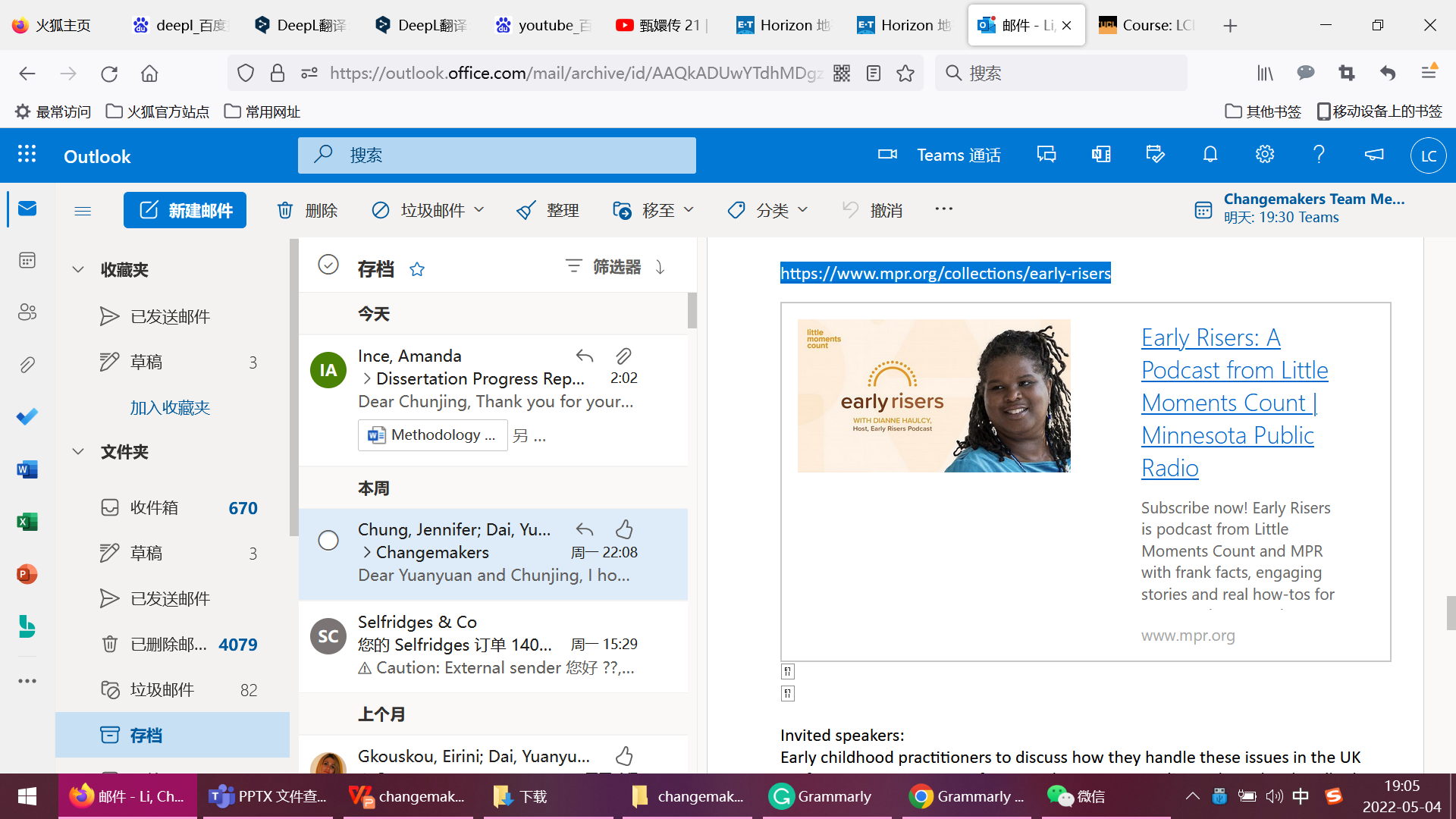 Video Resources
https://www.youtube.com/watch?v=s3iM7yIhde0
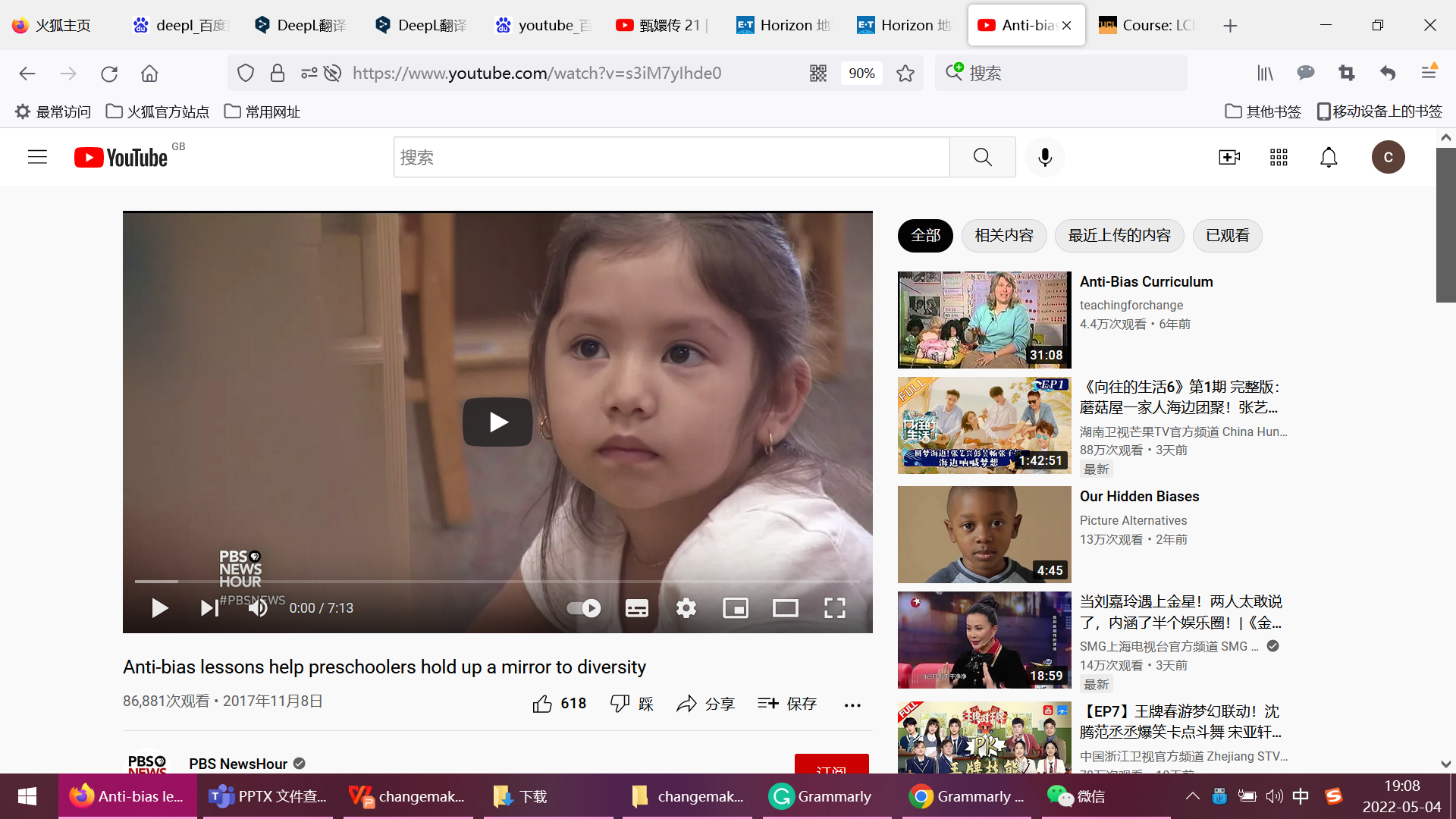 Video Resources
https://www.nameorg.org/learn/arent_they_too_young.php
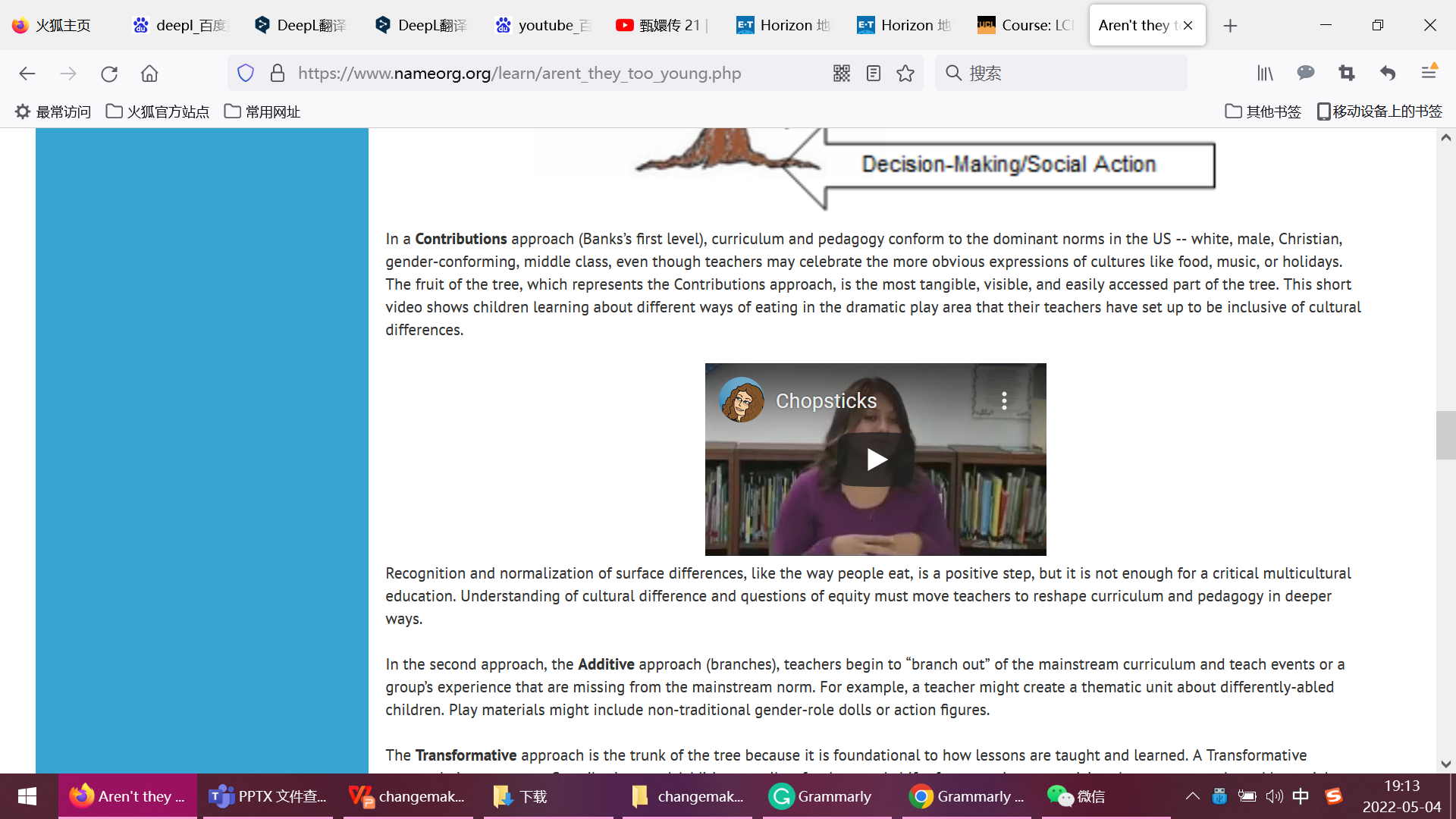 Video Resources
https://study.com/academy/lesson/how-culture-identity-impacts-early-childhood-development.html
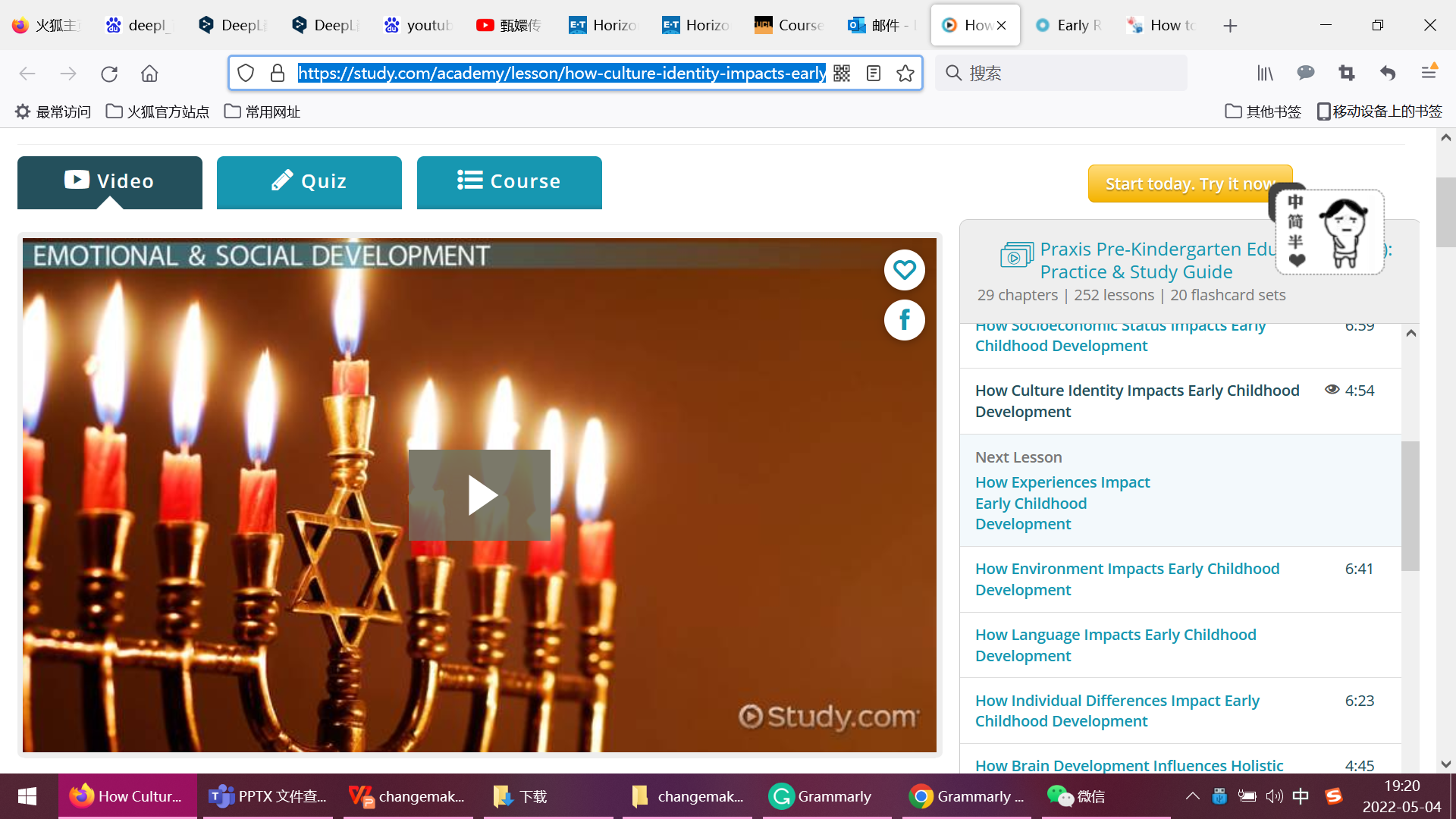 Video Resources
https://www.youtube.com/watch?v=2aF25MSIP9I
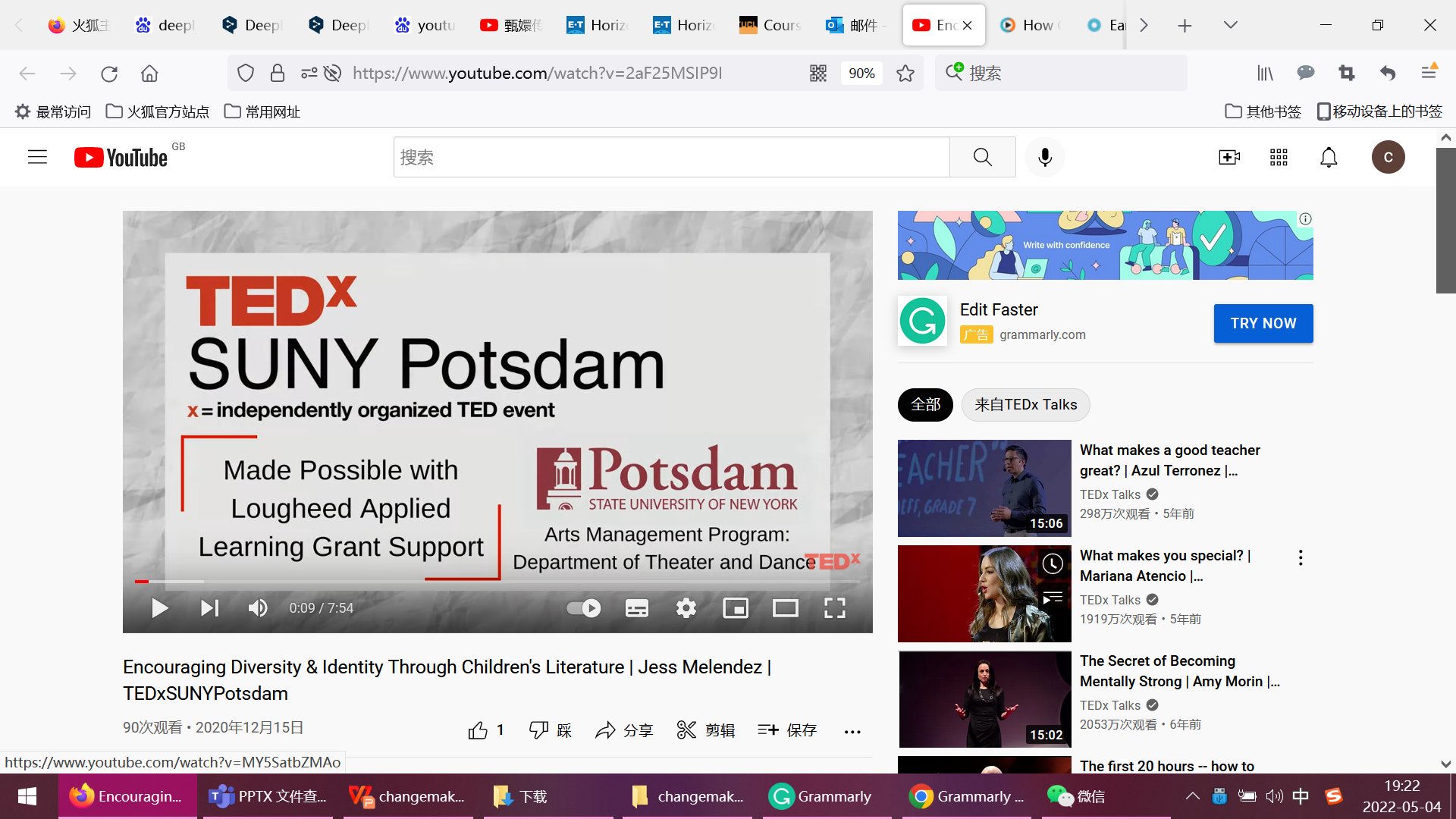 Invited speakers
1. Early childhood practitioners to discuss how they handle these issues in the UK， for example， Alumni(not come from the UK) graduate from UCL MA EYE still work in the area of early years education.

2. Professors or practitioners from another country to discuss how they handle these issues in their country，for example, supervisors for dissertation in UCL MA EYE (not come from the UK, teach in IOE but not for MA EYE) and specialist in ethnic and racial issues from different countries and contexts.
Group activities:
Communication and sharing:

Students from MA EYE make a mini-conference or poster session of how their 'home' context handles issues of diversity and inclusion.

Students from MA EYE contact students of similar programmes in a different country / context about how their 'home' context handles issues of diversity and inclusion. 

Holding seminars between invited speakers and MA EYE students to discuss international perspectives in early years education together.
Group activities:
Practical activities in small groups

Divide MA EYE Students into small groups, each group has 6 students. They could explore the educational approaches and principles of race and identity issues in their region/context, compile a PowerPoint and share it with the other groups.
Group activities:
Practical activities in small groups

Divide the students into small groups(3 or 4 groups)and visit early years education institutions in the UK. Students could record the race and identity issues they found in the institutions and how the teachers deal with these issues.

Divide MA EYE Students into small groups(2-3 people in each group) and work together to write short paragraphs to compare the different aspects of their own countries in early years education